Физкультура и Спорт
Что такое физкультура?
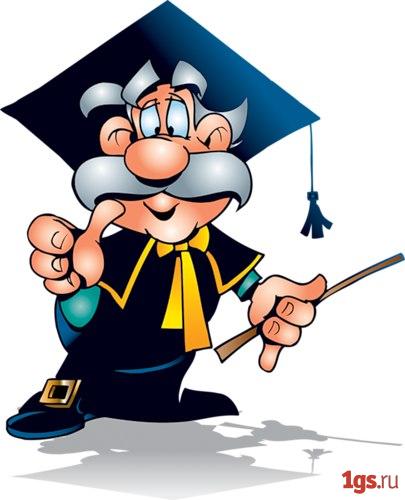 или      Играть в подвижные игры?
Смотреть телевизор?
Угадай что полезнее?
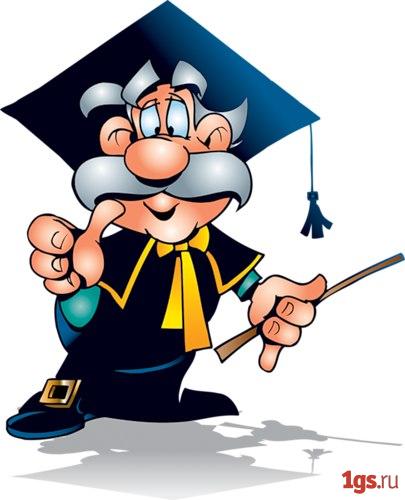 А здесь?
Заняться  физическими упражнениями?
Сидеть дома на диване?                 Или
Конечно полезнее заниматься                                                                                                физкультурой!!!
Ты будешь здоровее
Ты будешь сильнее
Будешь активен и найдешь много новых друзей
Играя в разные игры.
И  ты будешь всегда весел
РЕБЯТА :
Делайте зарядку 
Играйте в подвижные игры
Занимайтесь физкультурой 
          И вы будете здоровыми, активными, 
           сильными и ВЕСЕЛЫМИ!!!